Combined analysis of long distance correlations in EEE with >10 years overall statistics

F.Riggi
Dept. of Physics & Astronomy, Catania
EEE Meeting,  January 11, 2017
Summary from previous presentation
Analysis of long distance correlations between EEE cluster sites in progress 

     ●   CERN- (any other site) correlation data analyzed  ( 9 of 45 combinations)  

      ●  Relative distances probed so far: from 180 to 835 km

      ●  Overall statistics roughly corresponding to  574 days live time
Progresses since last time
●   Effect of cut on relative angle between showers investigated 

      ●   Analysis of  all 45 combinations between 10 sites completed

      ●   Overall statistics corresponding to ~ 11  years data taking
The role of the EEE network in this context
Possible strategies for searching long distance correlations:

     ●   Correlations between single muons in individual telescopes
              Single rate = 10-40 Hz from site to site
              Spurious rate in 1 ms time window: ~1 Hz (105 /day, too high!!)

      ●  Correlations between single muons and 2 track events
              Single rate = 10-40 Hz,   2tracks rate: 0.01 - 0.1 Hz
              Spurious rate in 1 ms:  10-4 – 10-3 Hz (100-1000/day, still high)

      ●  Correlations between 2track events in both telescopes
               2tracks rate = 0.01 - 0.1 Hz
               Spurious rate in 1 ms: 10-7 - 10-5 Hz (0.01 - 1 /day)

      ●  Correlations between individual showers in cluster telescopes
               Shower rate: 0.001 -  0.04 Hz (depending on cluster and S/N ratio)
               Spurious rate in 1 ms:  10-8 - 10-7 Hz  (0.001 - 0.01/day)
Distribution of distances between telescopes
Cluster sites (few km distances)
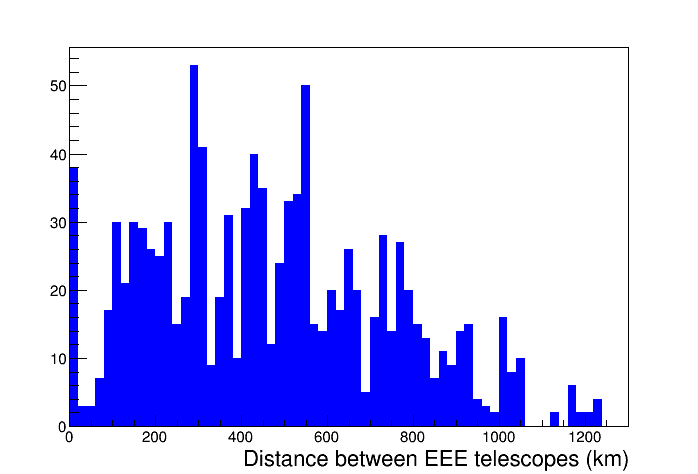 Distribution of distances between cluster sites
10 cluster sites with at least 2 telescopes
45 combinations possible, spanning between 86 and 1200 km
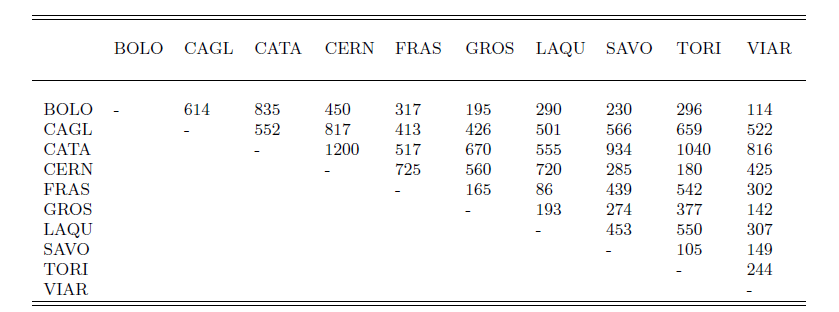 Distances in km
Dataset analyzed
Data from RUN1 & 2 analyzed, up to October 2016
Common Live time between sites
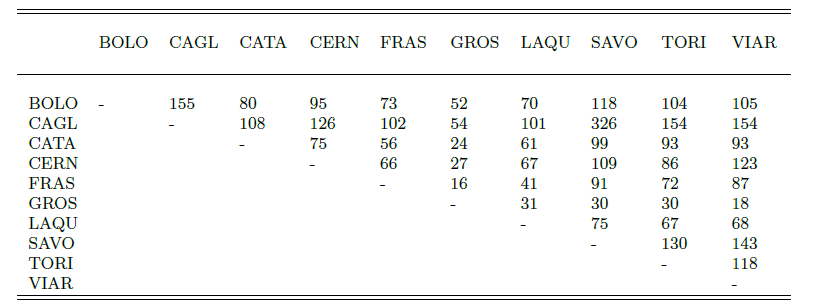 Common time in days
Overall time:  3968 days (~ 11 years)
Coincidences between cluster sites
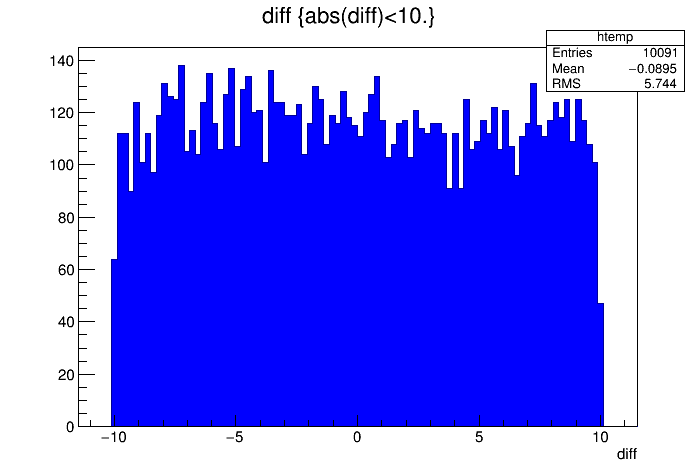 Δt = 10 s
… to Δt = 0.001 s
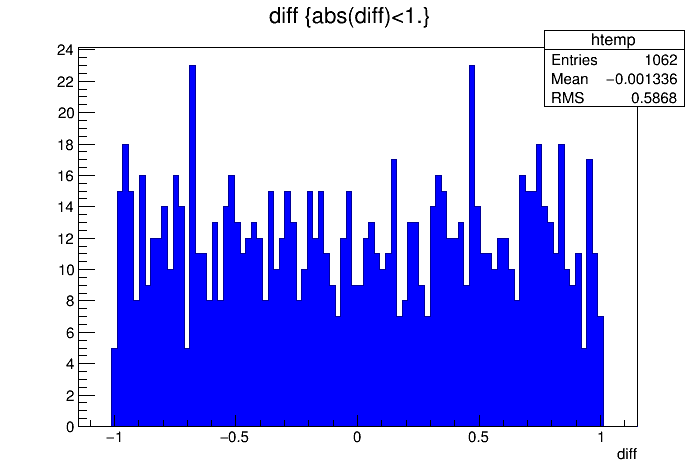 Δt = 1 s
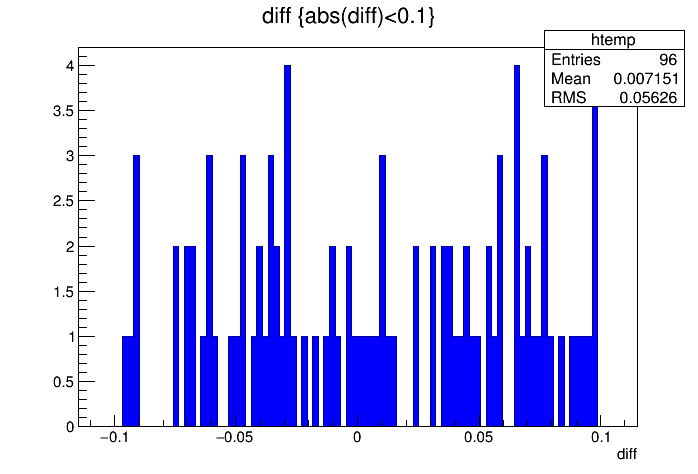 Δt = 0.1 s
Coincident events between clusters
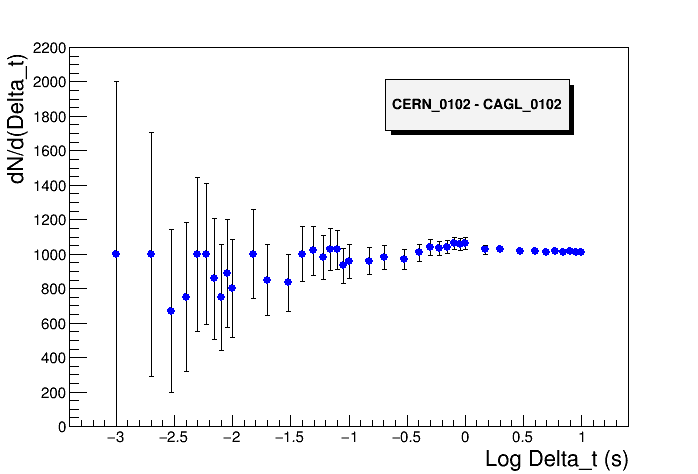 No cut on relative angle between showers
1 ms
10 ms
Number of events dN/d(Delta_t) for decreasing time window
Effect of cut on relative angle between showers
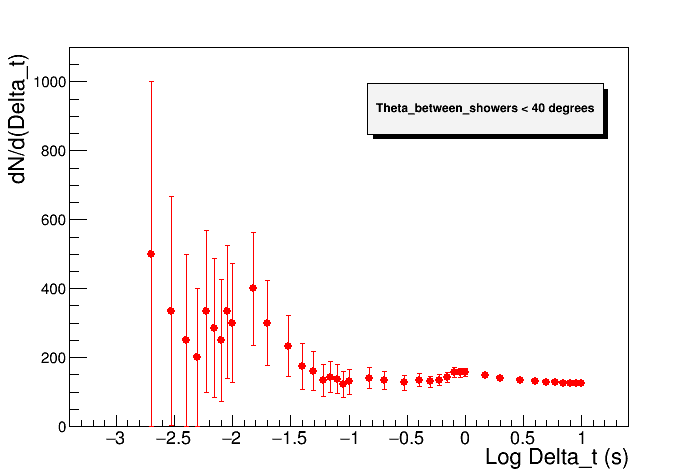 Effect of cut on relative angle between showers
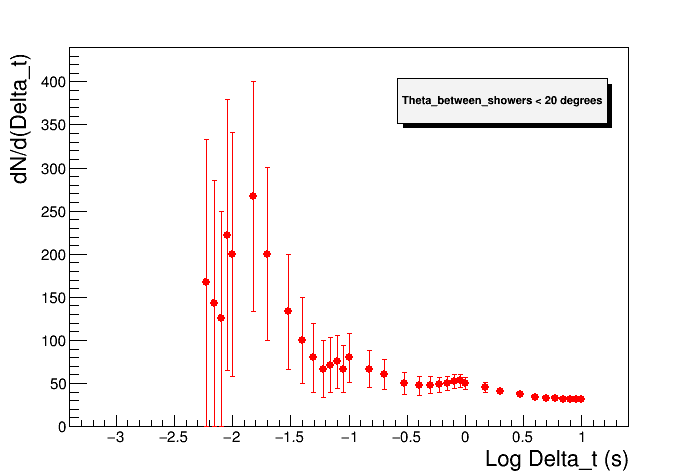 Effect of cut on relative angle between showers
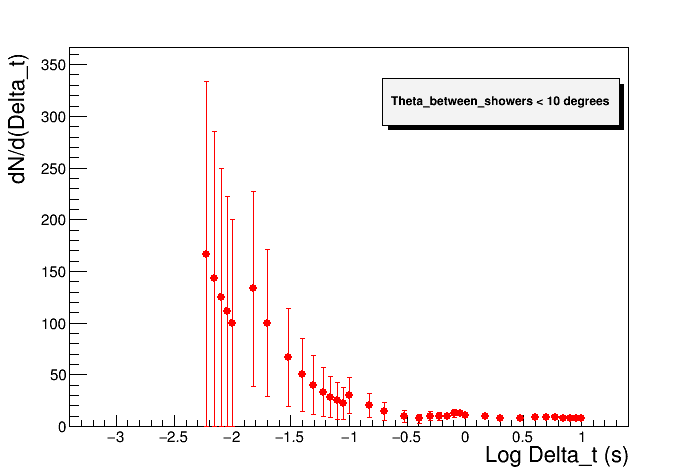 Effect of cut on relative angle between showers
Systematic investigation carried out for different sites and cuts

In some cases small enhancements observed for Δt < 10 ms
Effect of cut on relative angle between showers
Systematic investigation carried out for different sites and cuts

In some cases small enhancements observed for Δt < 10 ms

However, not a general trend…
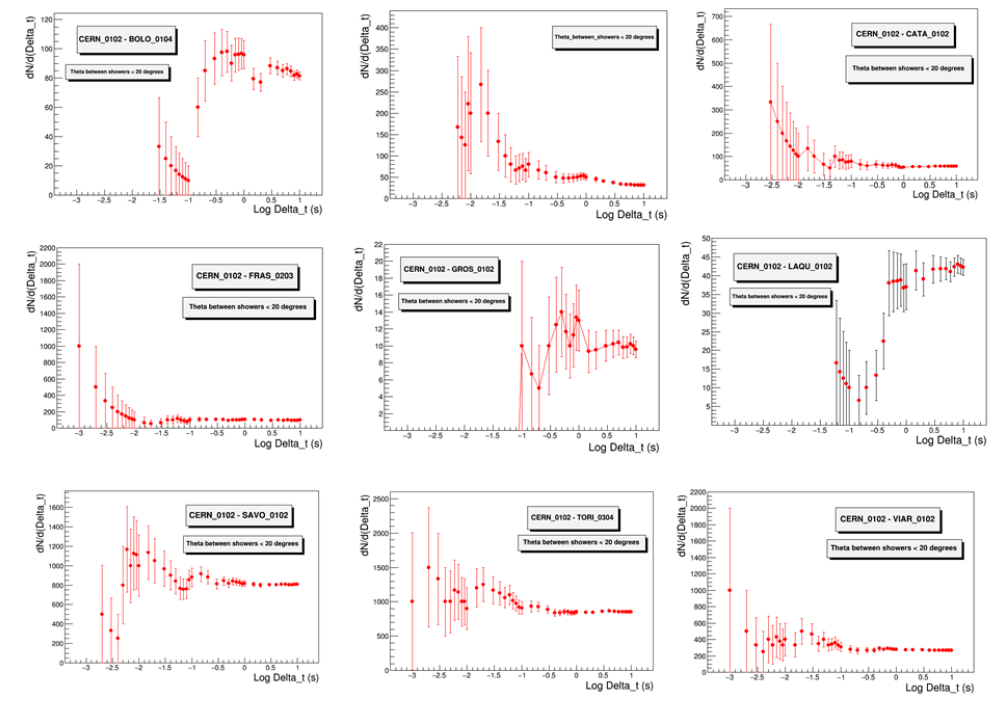 CERN – XX combinations
       Θ < 20°
Possible alternative strategy
Alternative strategy:
  
          ●  Consider all coincident events observed within time limits
           given by the mutual distance between sites
           
          ●  For each candidate event, evaluate the expected number of
           spurious events within the observed time difference

          ●  Calculate the p-value (probability to observe >=1 events under
              the NULL hypothesis) and set a confidence limit 

          ●   Retain only events with p-value < 0.05
Candidate events
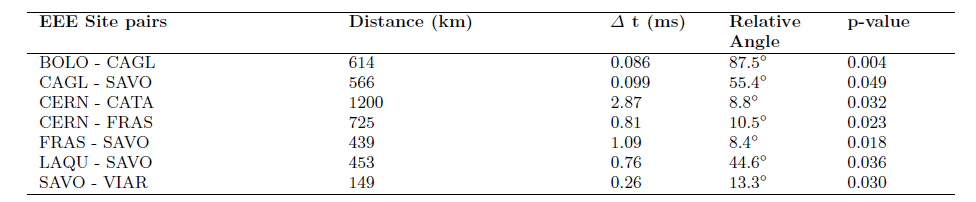 Only events with  p < 0.05 considered

             7 candidate events found 

             Among these, 4 events with small angular distance (<15°)
Background estimation
Background was estimated in two ways:

Evaluate the number of coincident events in a large time window (10 s) and extrapolate to the time window where each candidate event was observed

B)  Scan all the coincidence time spectrum and search for candidate events  in a large number (1000) of time windows outside Δt=0

Similar results found with the two methods
Summary
●  A comprehensive analysis to search for long distance 
               correlations between EEE cluster sites carried out

   ●  An overall time exposure equivalent to about 11 years data 
               taking considered (roughly all EEE data up to October 2016)

   ●  Wide range of mutual distances between sites explored (86-1200 km)


   ●   Few candidate events with small (<0.05) p-value found

 
   ●   If such events are true physical events, observed rate below 1 event/year,
        compatible with estimates from LAAS Collaboration
Proposal for a paper
Additional statistics could come from:
            - Larger number of sites with at least 2 telescopes
            - A larger duty cycle
            - A longer data taking period
  A significant increase (x 5-10) would require however several years

Taking into account such results, it is proposed to write a paper, where:

         To discuss the problem of possible long distance correlations

          Survey the possible theoretical mechanisms and exp. approaches so far

          Describe the potential of the EEE network in this respect

          Discuss the possible analysis strategies to search for correlations

          Present the results of the analysis on a large data sample

           Report  properties of candidate events found and their significance

      Preliminary draft  already in good shape, to be finalized in a few weeks:
Paper Draft
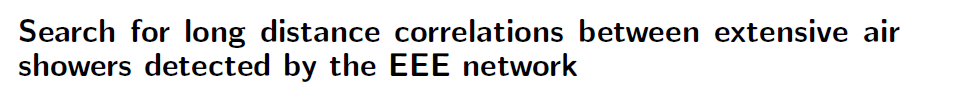 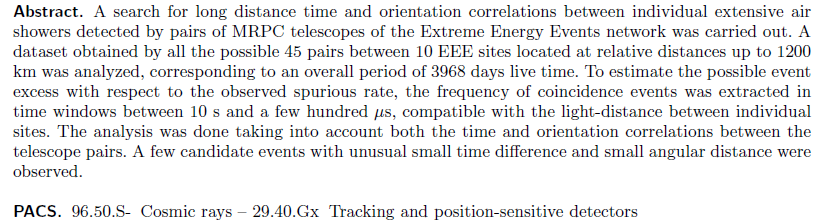 Paper Draft
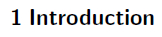 Presently organized for EPJPlus
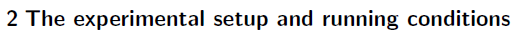 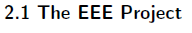 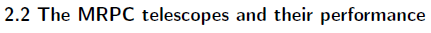 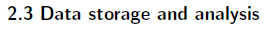 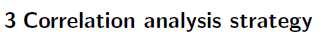 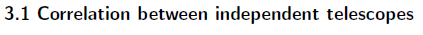 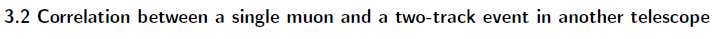 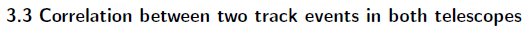 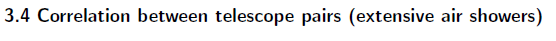 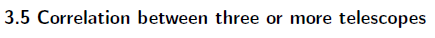 6-7 Figures
3 Tables
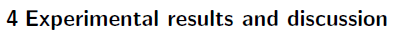 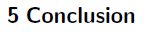